Figure 3 Time-course for the release of 5′-deoxynucleoside monophosphates from 5′-32P-end-labeled plasmid ...
Nucleic Acids Res, Volume 26, Issue 11, 1 June 1998, Pages 2593–2597, https://doi.org/10.1093/nar/26.11.2593
The content of this slide may be subject to copyright: please see the slide notes for details.
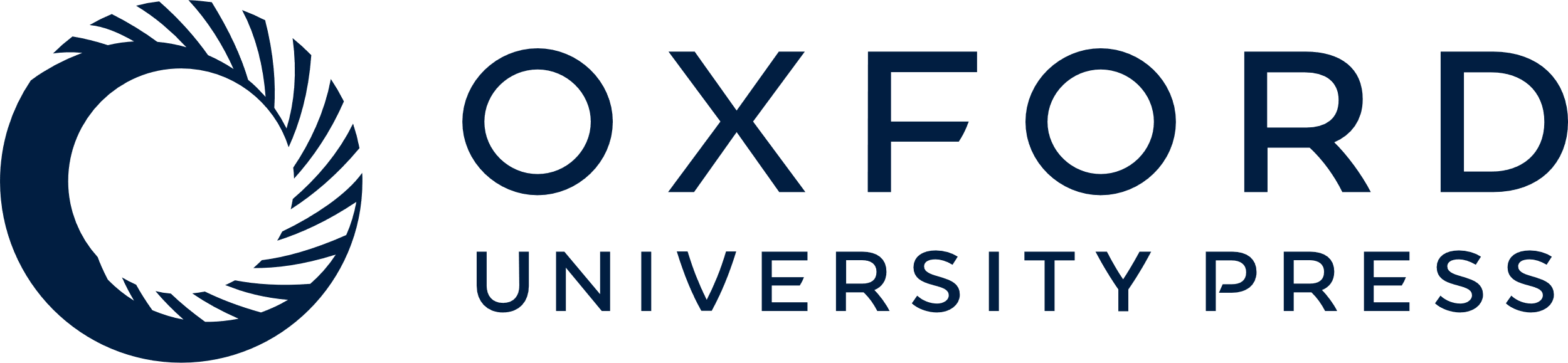 [Speaker Notes: Figure 3 Time-course for the release of 5′-deoxynucleoside monophosphates from 5′-32P-end-labeled plasmid substrates. The release of 5′-[32P]dGMP was determined by precipitation with trichloroacetic acid. Reactions contained double-stranded (◯) or single-stranded DNA (●).


Unless provided in the caption above, the following copyright applies to the content of this slide: © 1998 Oxford University Press]